Comprendre à l’oral
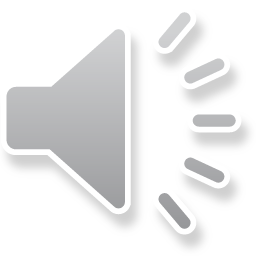 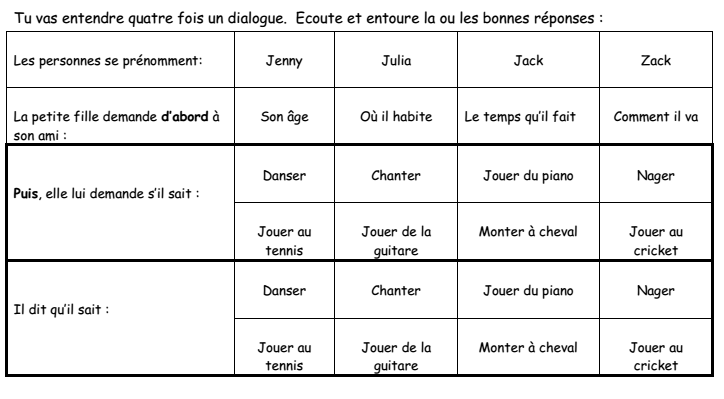 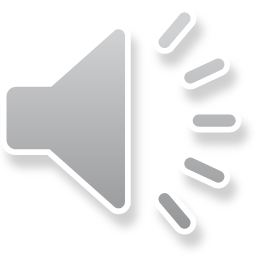 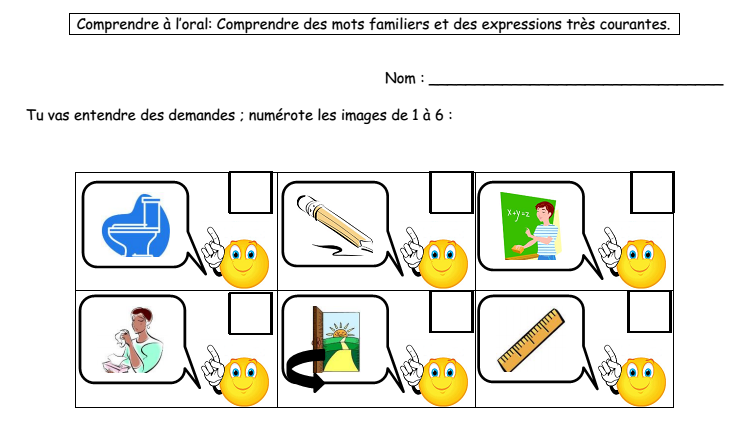 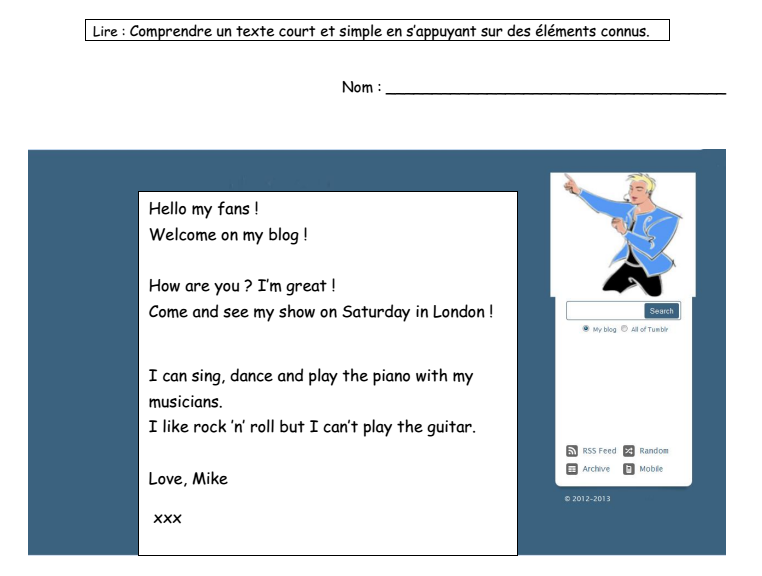 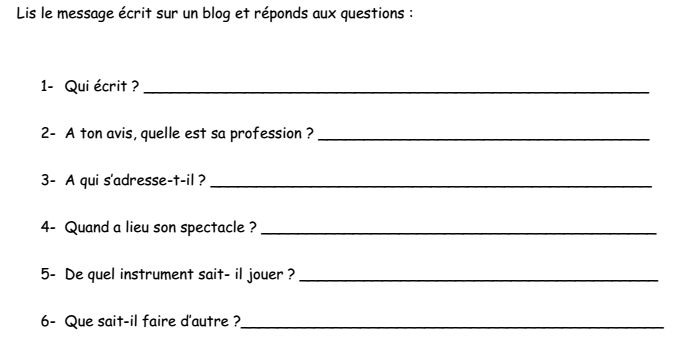 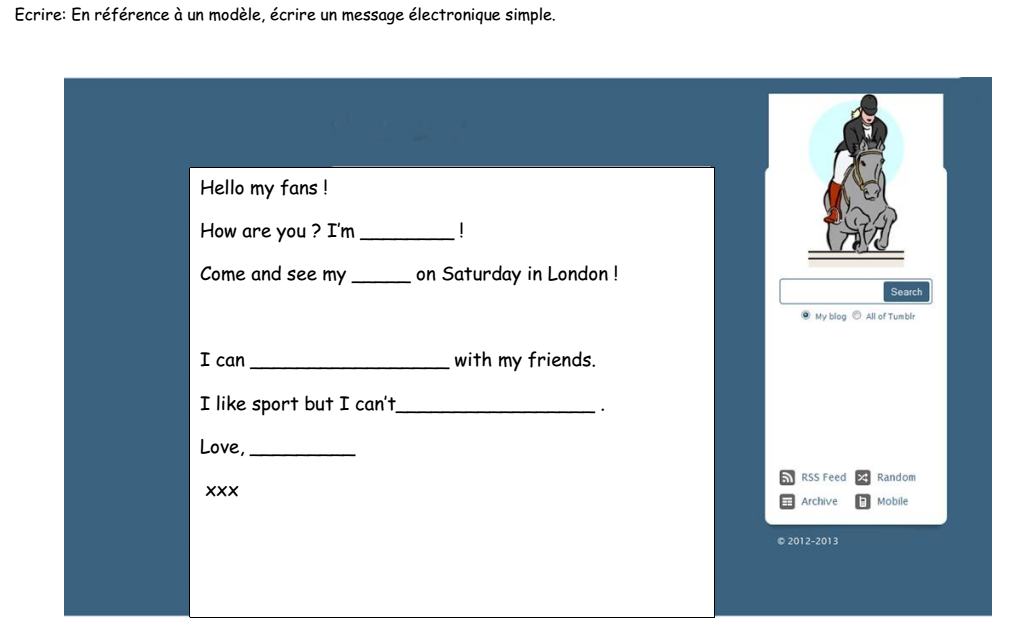 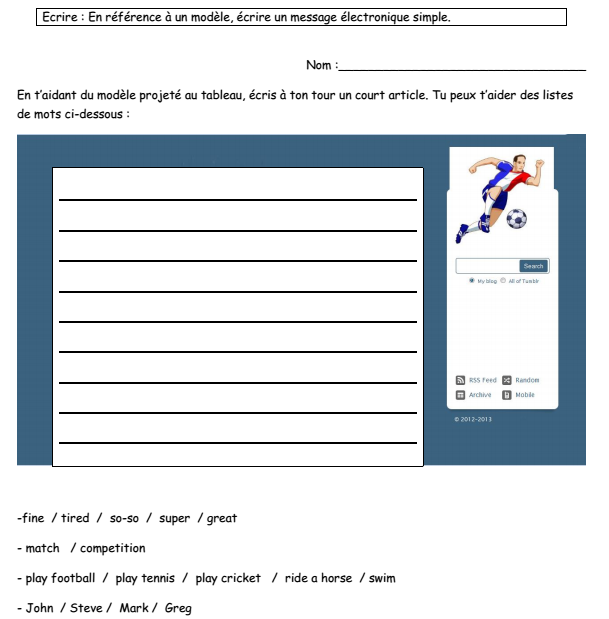 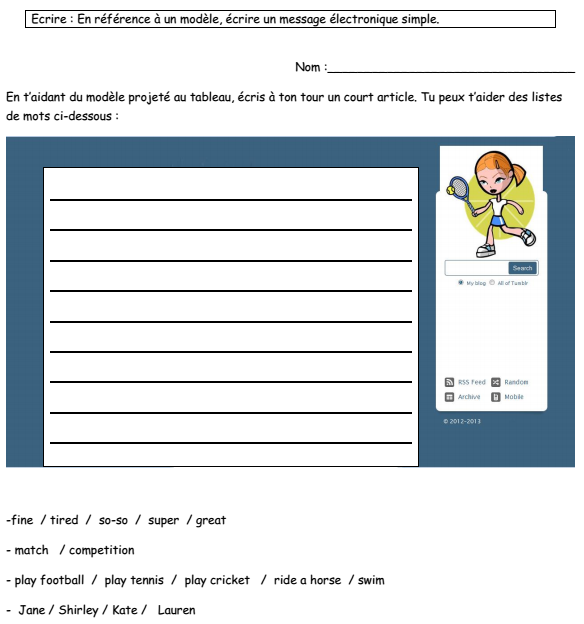